NPA 709 (Area Code) Relief in NewfoundlandandLabrador
September 20 – September 22, 2016
NPA 709 and Adjacent Area Codes
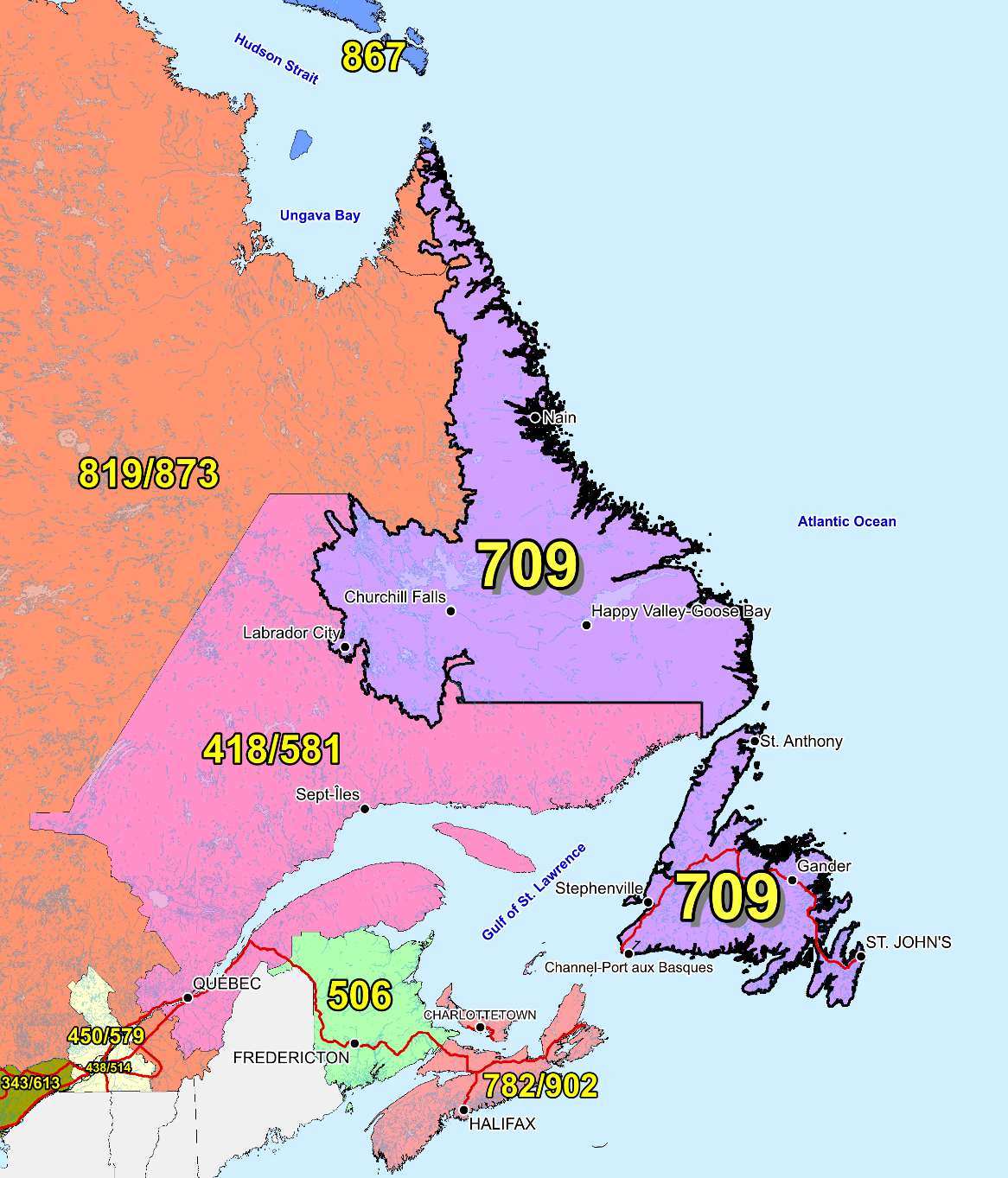 NPA 709 Relief Planning Committee Meeting – Day 1 Tuesday, September 20, 2016Murray Premises Hotel – St. John’s
9:00	Registration
 9:15	Welcome and introductions
 9:20	Approval of agenda
 9:30	CNA review of Industry Guidelines 	
 9:45	CNA role in the NPA Relief Planning Process
10:00	CRTC staff comments on the NPA Relief Planning Process/Telecom Notice of Consultation CRTC 2016-205
10:15	Break		
10:30	Review of the NPA 709 Initial Planning Document
12:00	Lunch
13:00	Continued review of the NPA 709 Initial Planning Document 
14:30	Break
15:00	Review of contributions
16:30	Adjourn
NPA 709 Relief Planning Committee Meeting – Day 2 Wednesday, September 21, 2016Murray Premises Hotel – St. John’s
9:00	Welcome and introductions
  9:05	Review of contributions 
10:15	Break		
10:30	Review of contributions/round-table
	discussions of issues and alternatives
12:00 	Lunch
13:00	Integration of contributions into Planning Document
14:30	Break
15:00	Integration of contributions into Planning Document 
16:30	Adjourn
NPA 709 Relief Planning Committee Meeting – Day 3 Thursday, September 22, 2016Murray Premises Hotel – St. John’s
9:00	Welcome and introductions
  9:05	Review of Relief Implementation Schedule
10:15	Break		
10:30	Develop Relief Implementation Plan based on contributions
12:00 	Lunch
13:00	Continued development of Relief Implementation Plan
14:30	Break
15:00	Continued development of Relief Implementation Plan
16:00	Next Steps
16:30	Adjourn